An automatic ML workflow for microseismicity characterization at the Irpinia Near Fault ObservatoryFrancesco Scotto di Uccio, Gaetano Festa, Luca Elia, Antonio Scala, Claudio Strumia
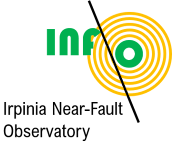 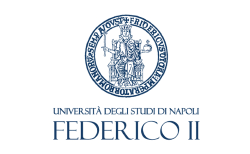 MICROSEISMICITY IN THE SOUTHERN APENNINES
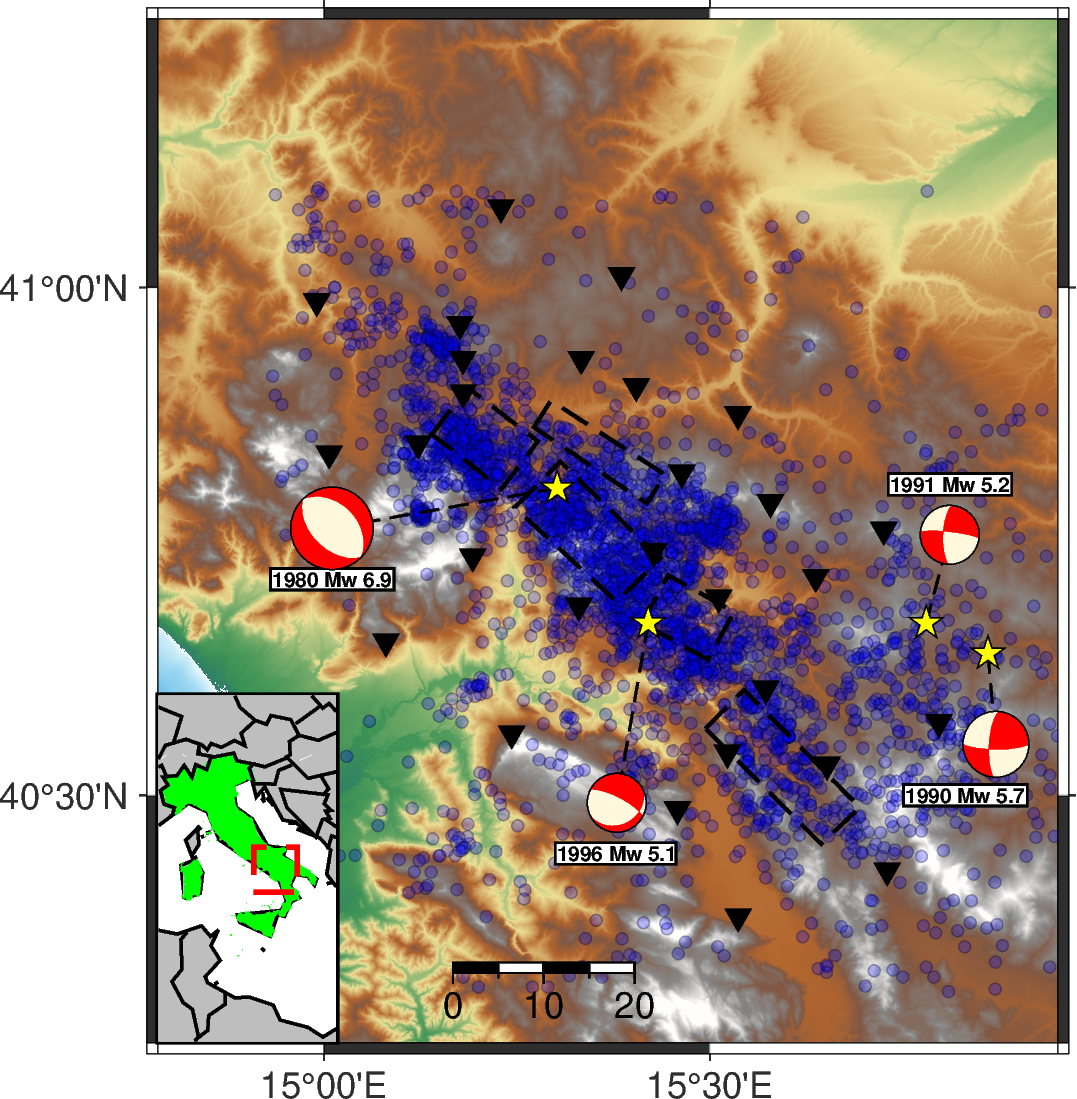 years
days
Background microseismicity
Event preparation
SCIENTIFIC QUESTIONS
Can we automatize earthquake chacterization within the NFOs?
Can we generate enhanced catalogs with ML techniques ?
To what extent can NFO-trained models improve the detection ?
AUTOMATIC WORKFLOW @ INFO
OPERATIONAL
UNDER TESTING
Access to daily continuous records
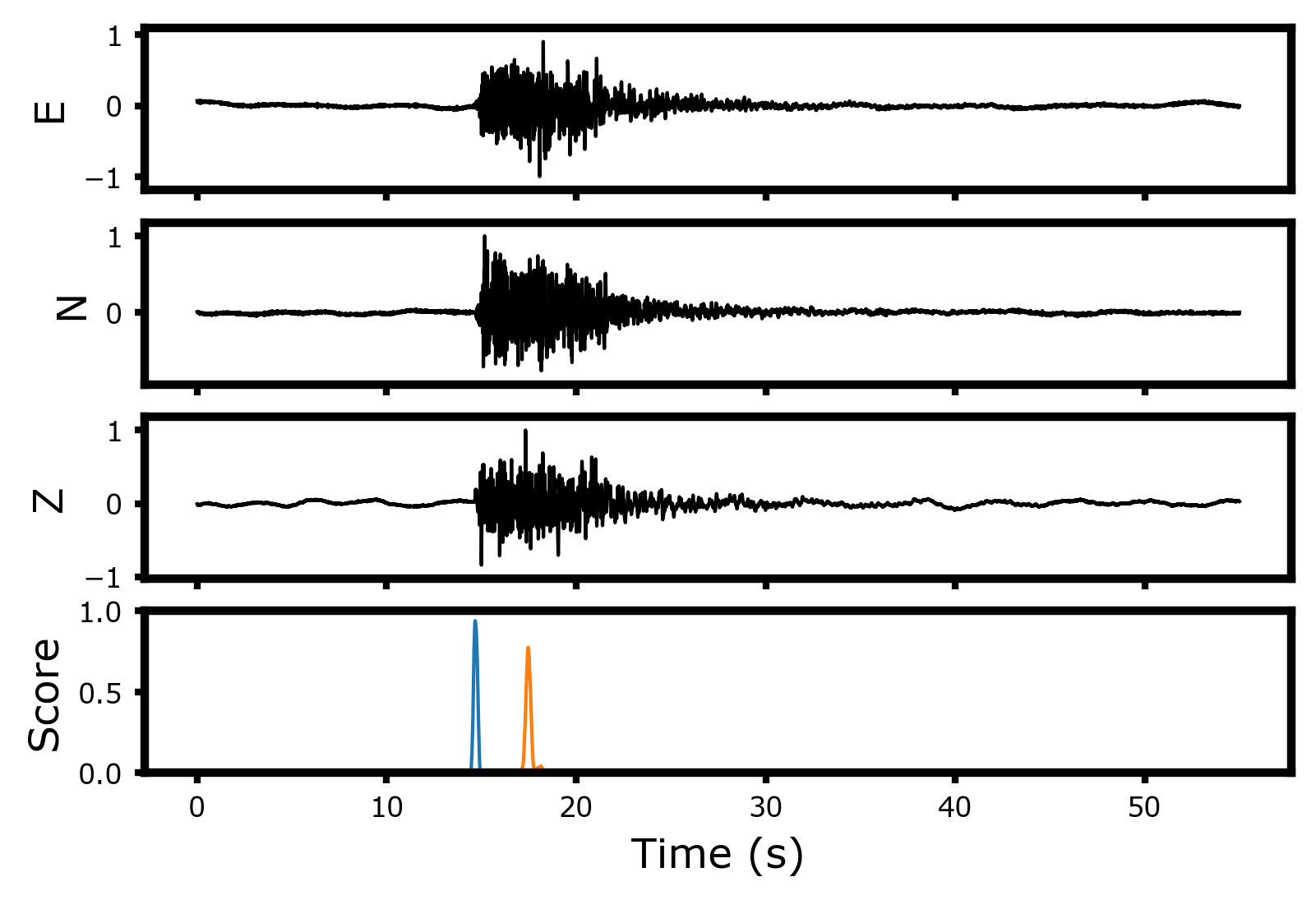 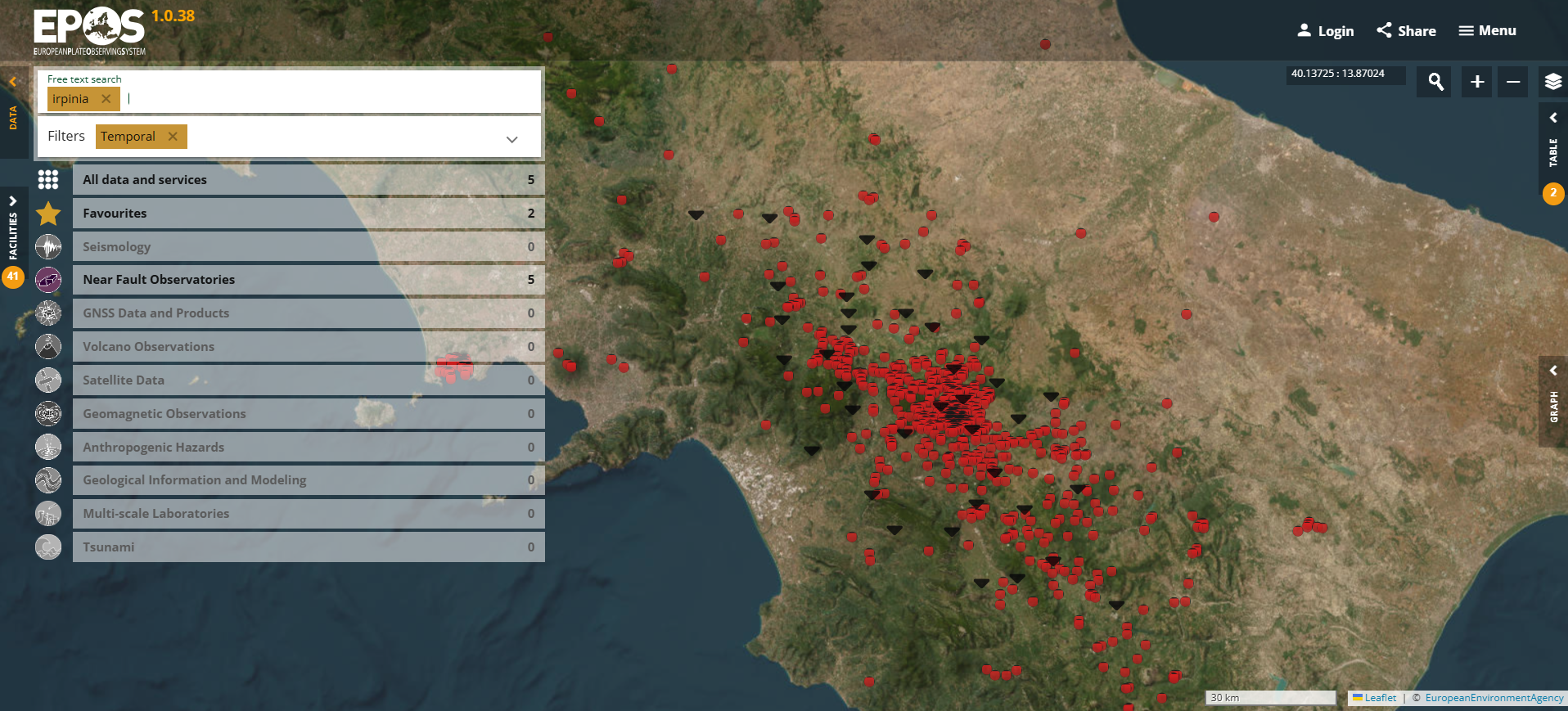 Earthquake detection and determination of phase arrival timesPhaseNet + REAL
Estimation of source parameters and focal mechanisms
Determination of hypocentral coordinates (HYPO71, NLLoc) and local magnitude
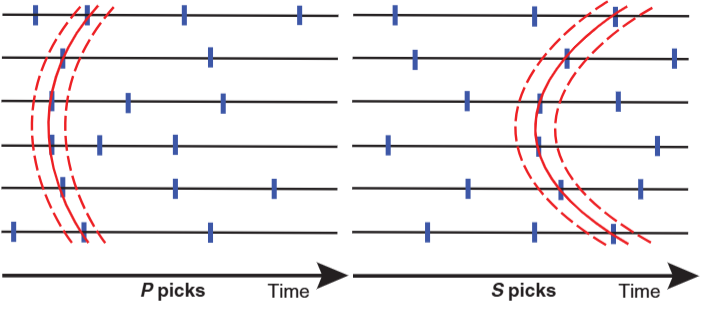 RESULTS & PERSPECTIVES
AUTOMATIC LOCATION AND MAGNITUDE ESTIMATION
TRAINING LOCAL ML MODEL
We trained PhaseNet on the INFO dataset since 2007
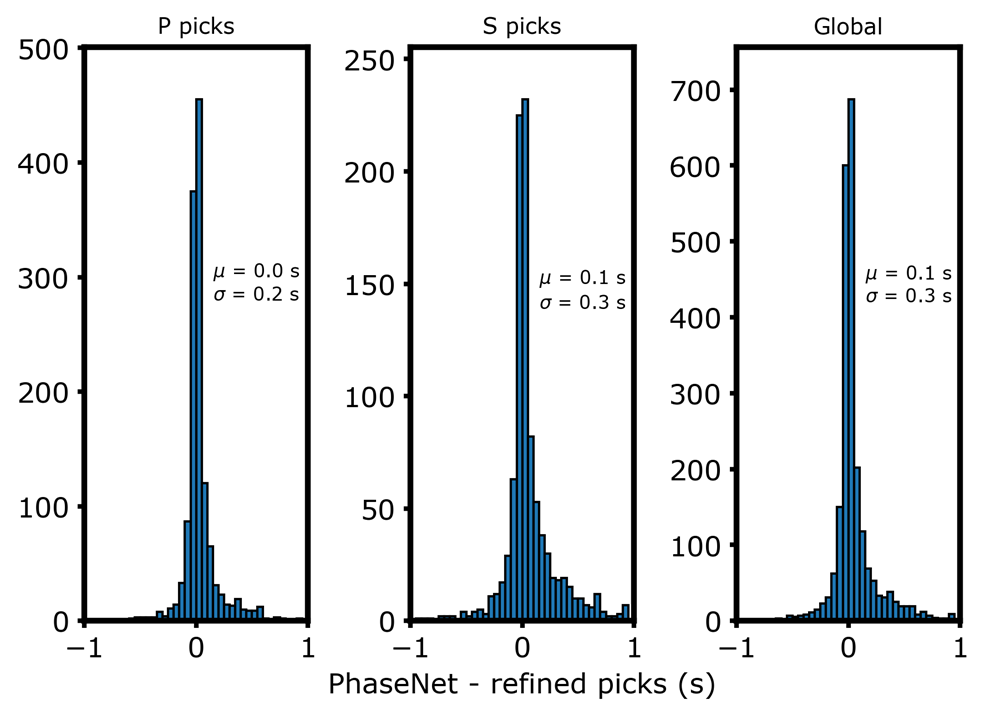 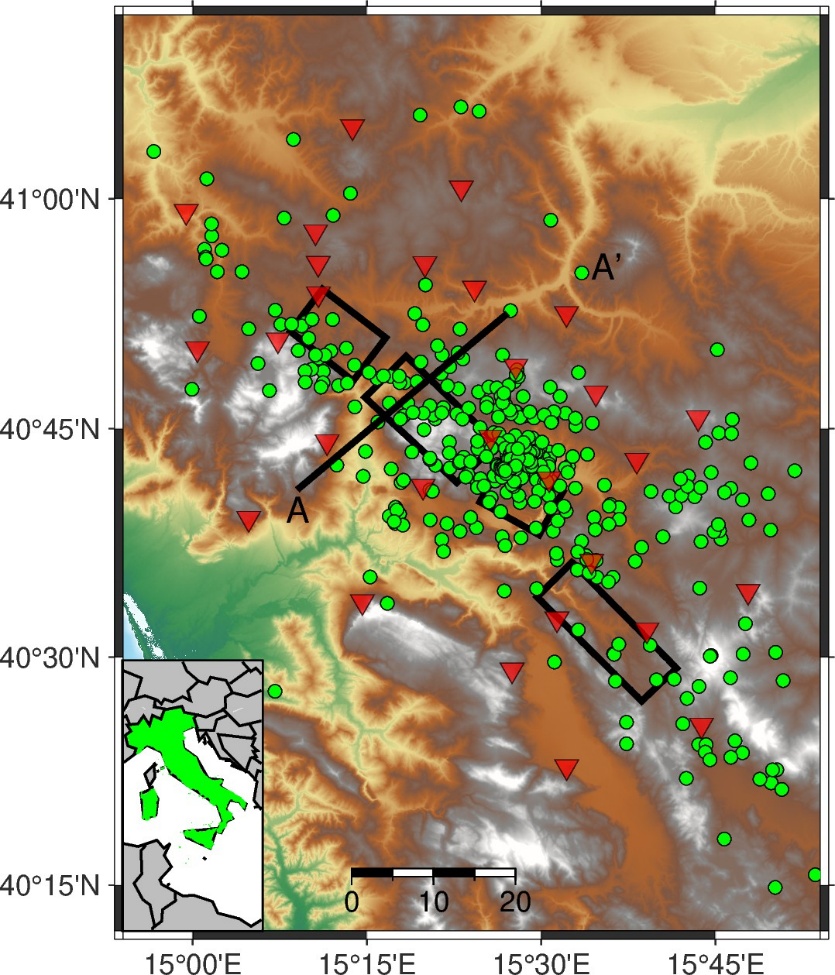 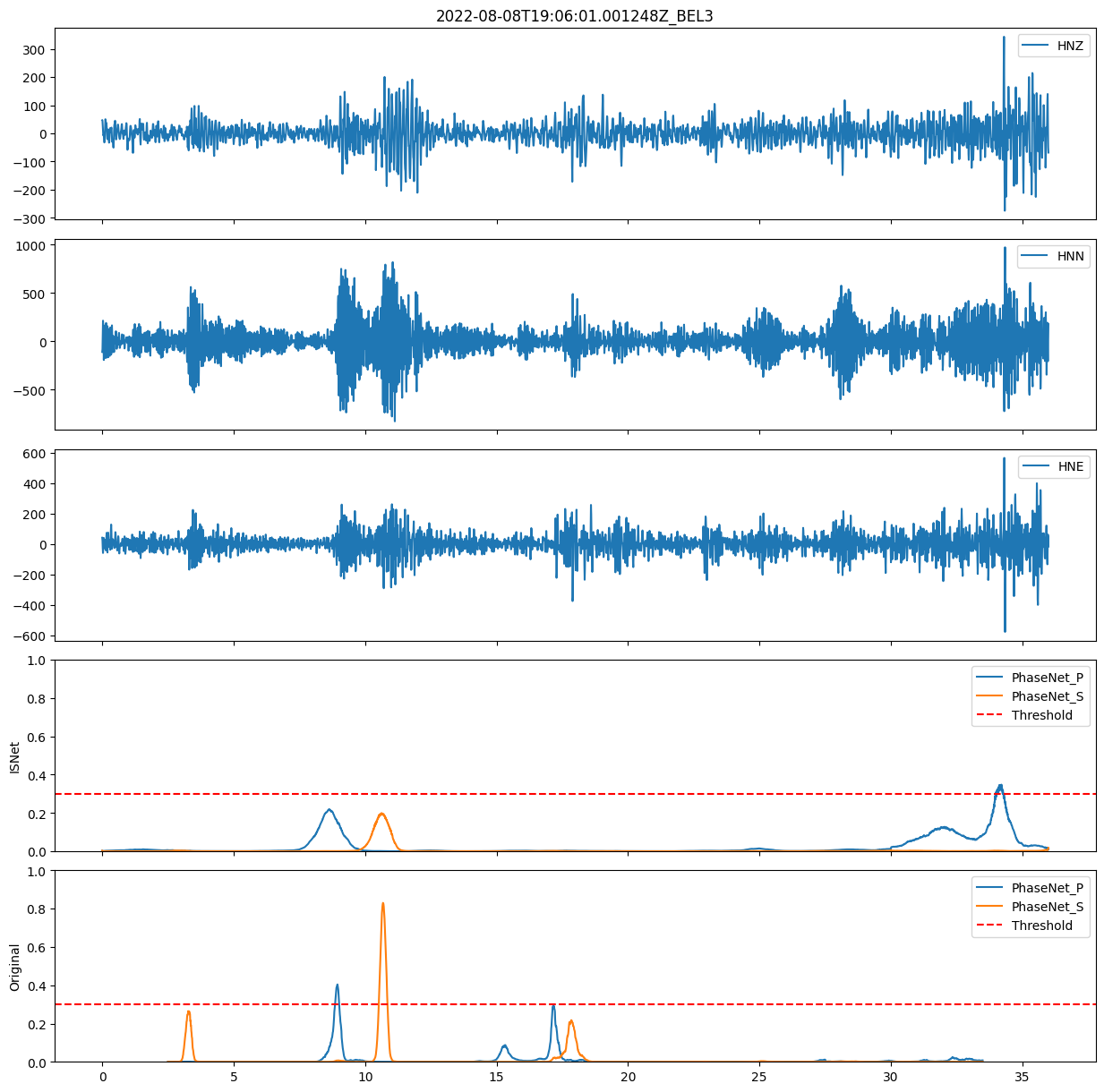 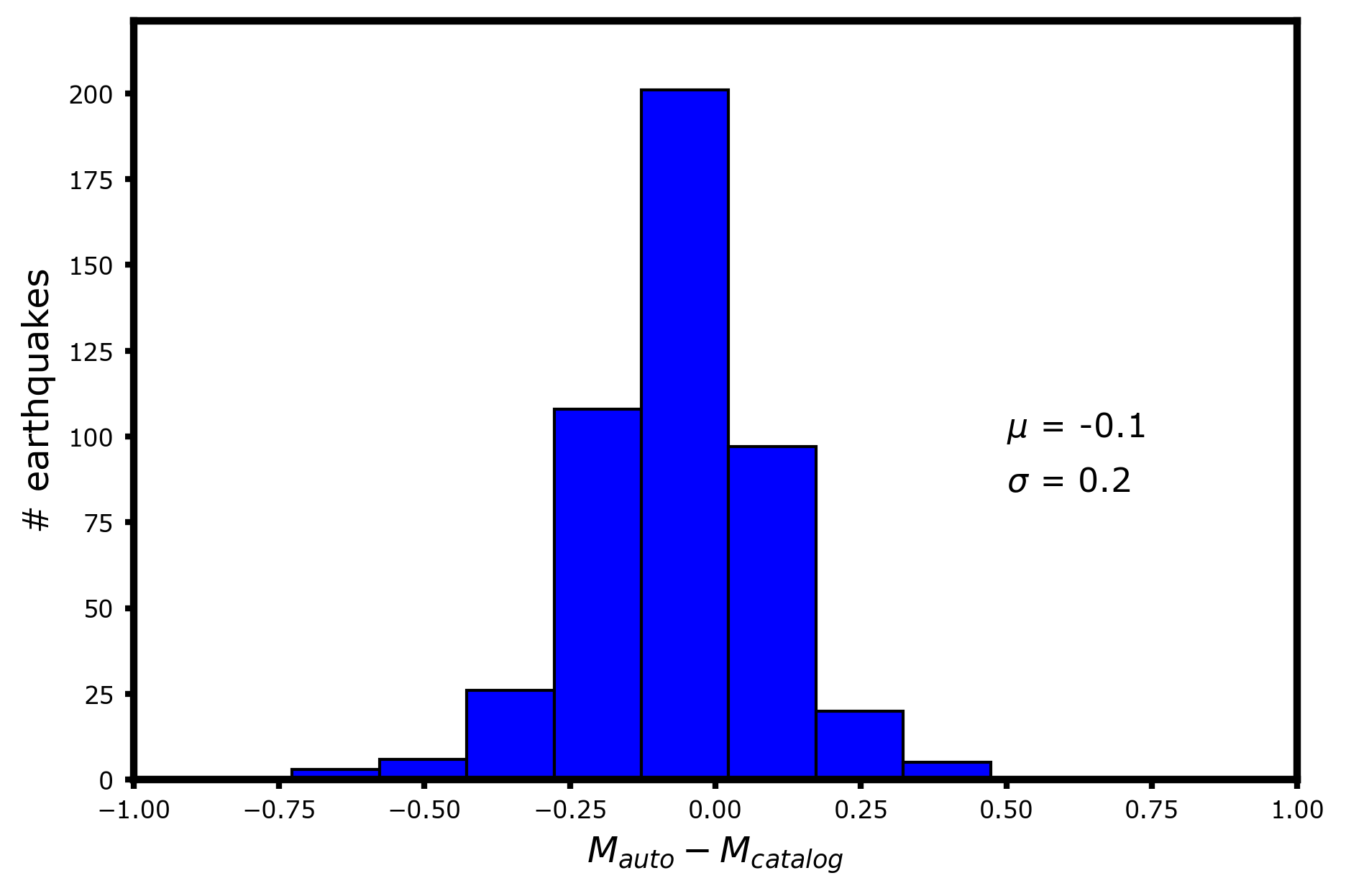 Few false positives (< 5%). Standardized catalog on EPOS data portal Extension to other NFOs
Coherency with catalog hypocenters and magnitude values
THANK YOU FOR YOUR ATTENTION !